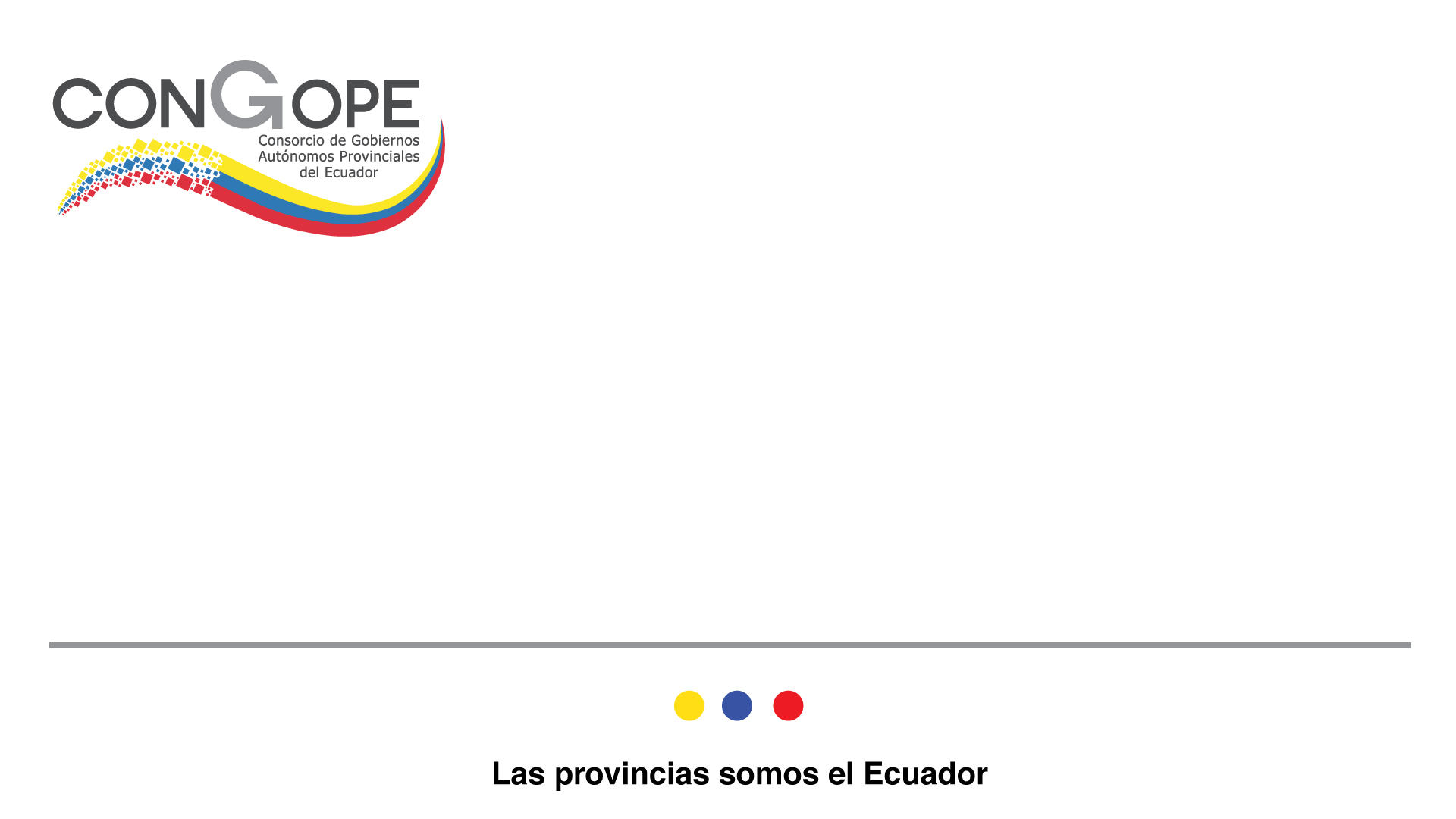 OBSERVACIONES Y COMENTARIOS A LA LEY DE REFORMA A LA LEY QUE ESTABLECE RENTAS EN FAVOR DE LAS PROVINCIAS DE AZUAY, CAÑAR, MORONA SANTIAGO Y TUNGURAHUA POR VENTA DE ENERGÍA ELÉCTRICA (DECRETO LEY 047)
2
3
OBSERVACIONES AL PROYECTO
4
[Speaker Notes: 1.- LOSPEE.- Ley Orgánica del Servicio Público de Energía Eléctrica
2.- LOCTEA.- Ley Orgánica para la Planificación de la Circunscripción Especial Amazónica]
OBSERVACIONES AL PROYECTO
5
[Speaker Notes: 1.- LOSPEE.- Ley Orgánica del Servicio Público de Energía Eléctrica
2.- LOCTEA.- Ley Orgánica para la Planificación de la Circunscripción Especial Amazónica]
OBSERVACIONES AL PROYECTO
6
OBSERVACIONES AL PROYECTO
7